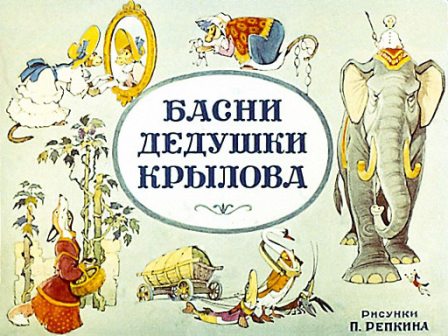 «Басни»
И.А. Крылов
(выполнено по материалам  студии «Диафильм», Госкино СССР, 1986 г.)

Марченко Е.В.
МБОУ СОШ №3
Г. Красный Сулин
Ростовская обл.
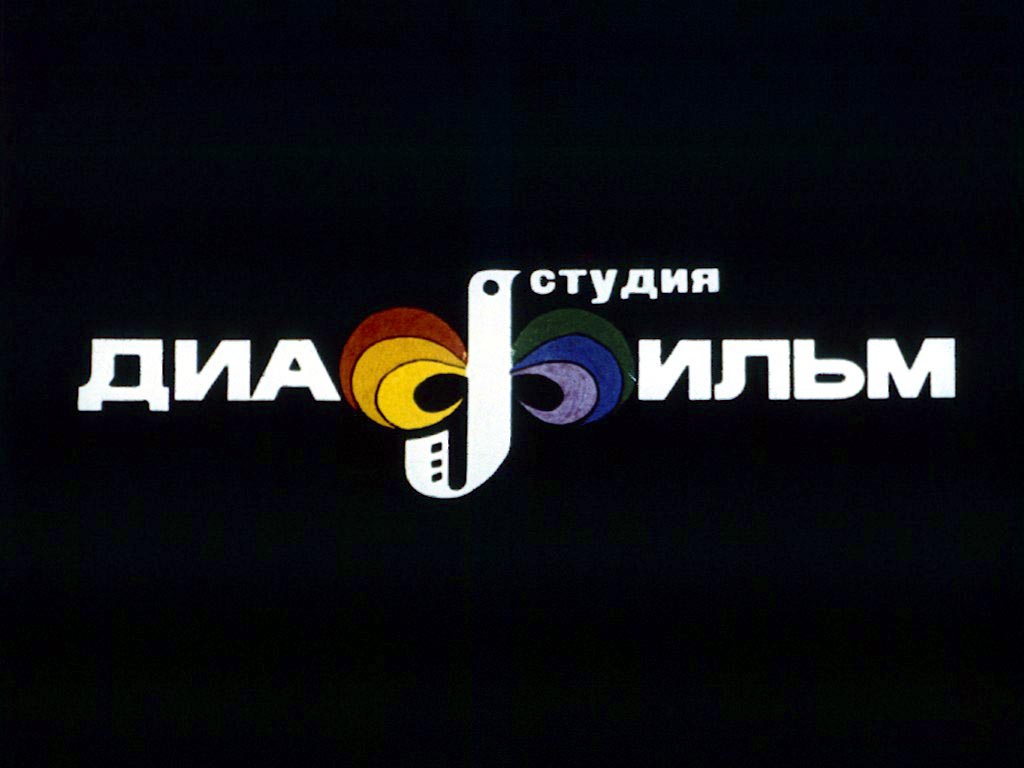 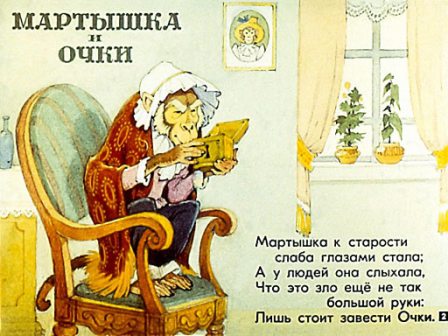 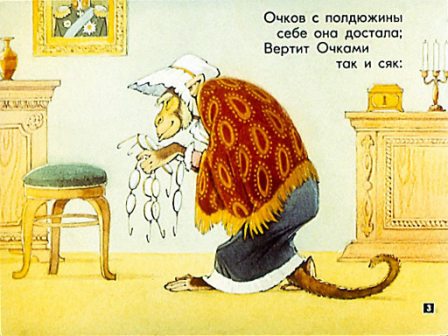 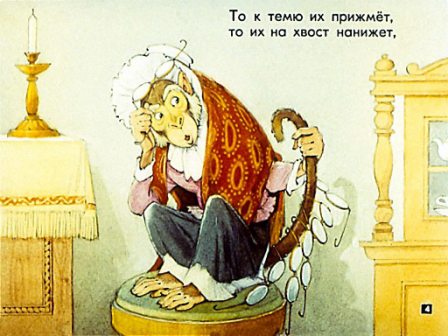 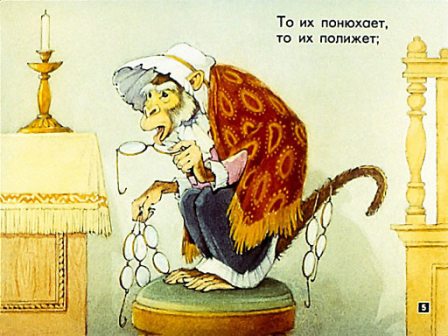 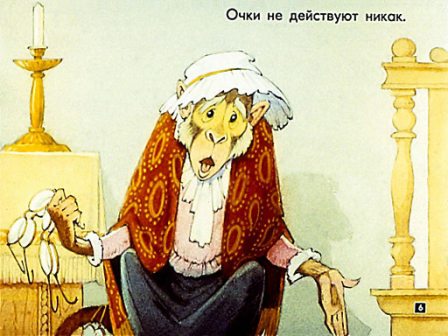 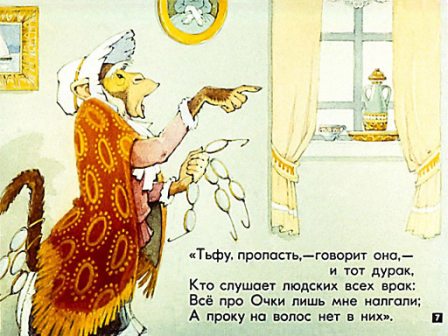 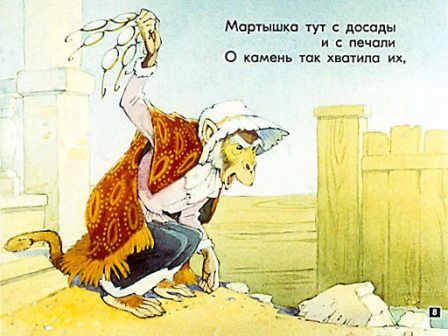 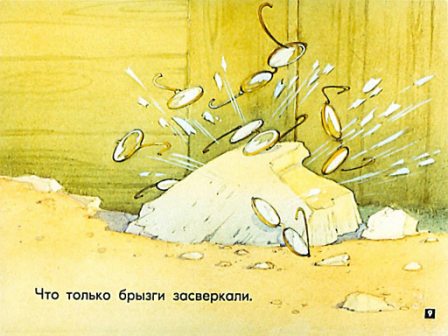 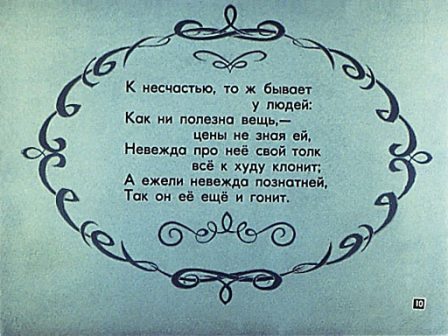 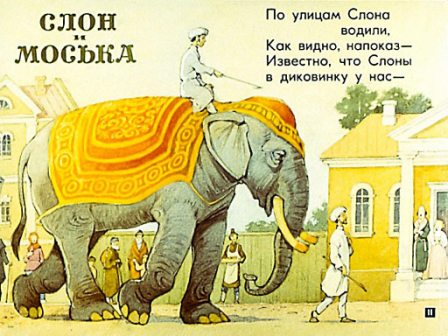 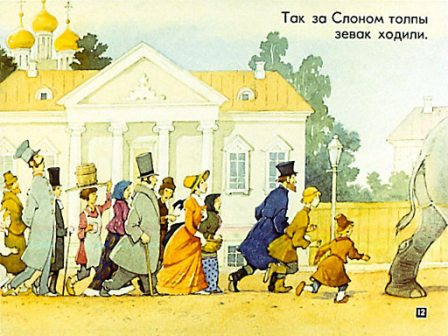 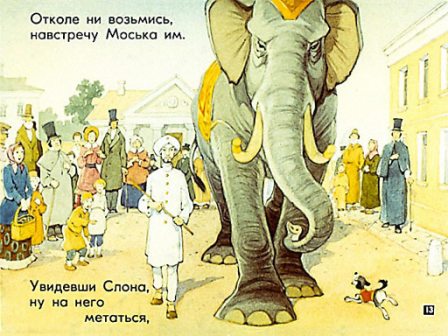 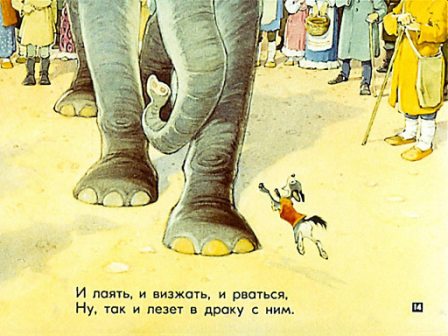 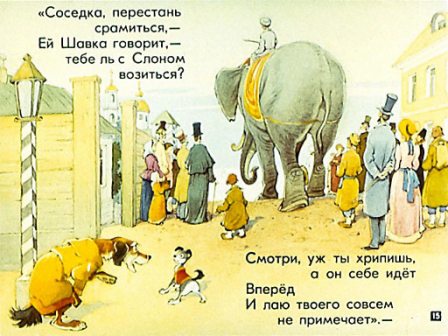 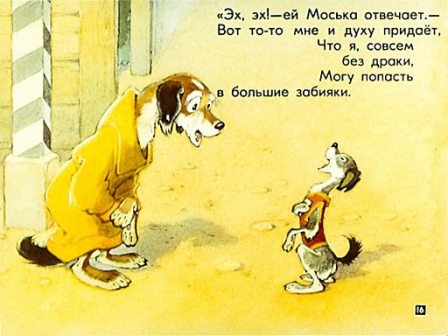 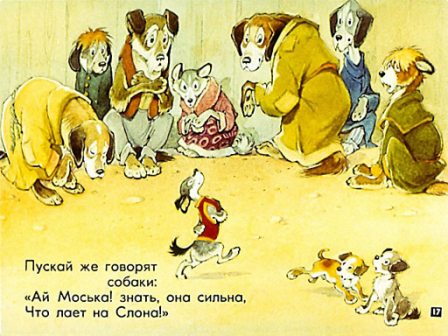 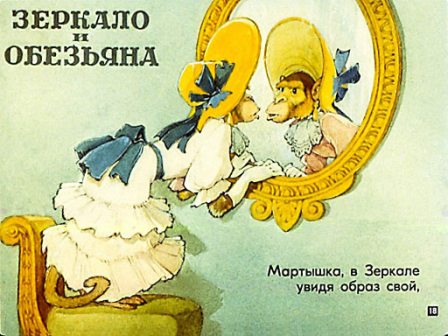 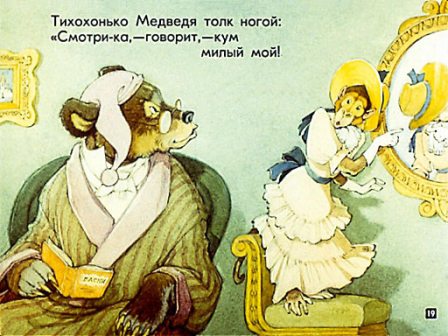 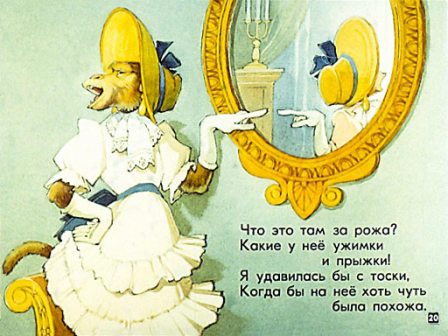 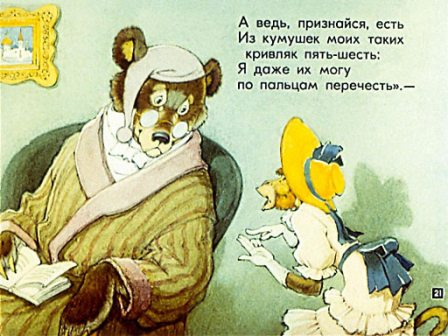 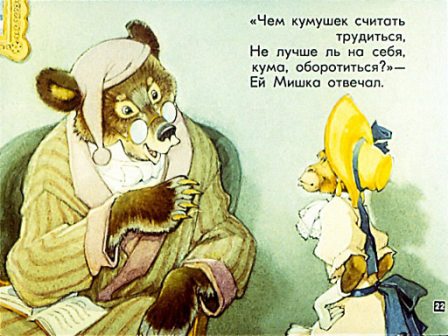 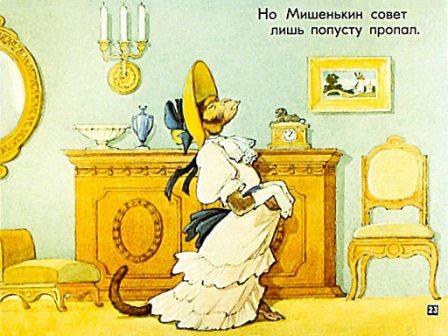 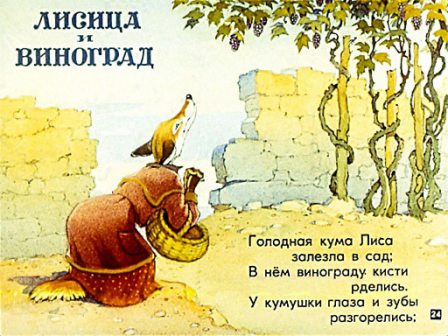 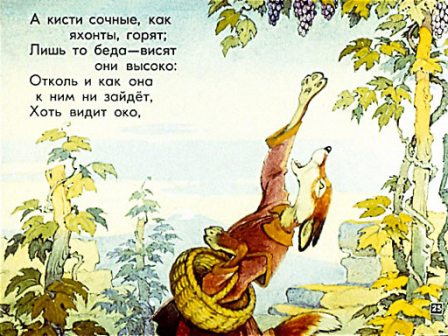 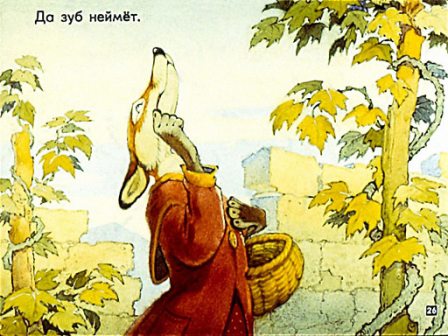 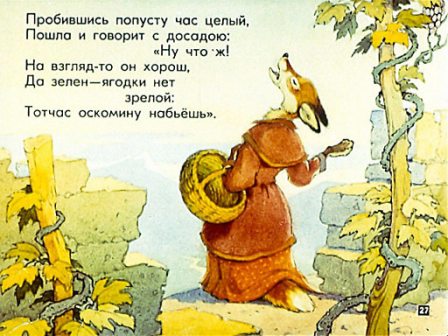 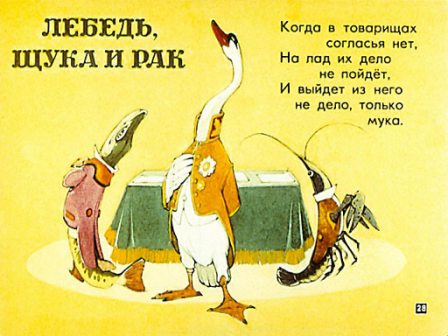 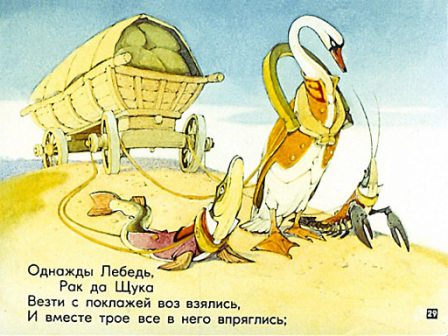 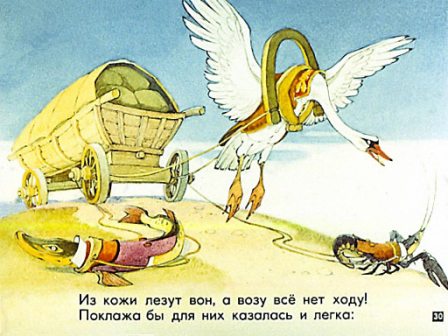 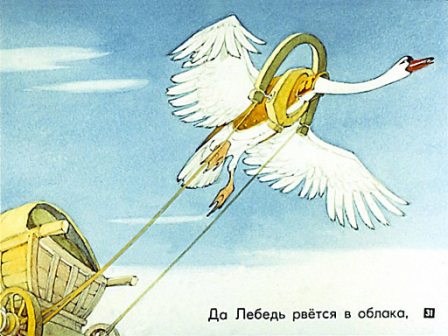 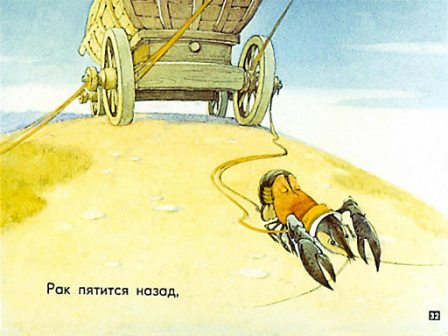 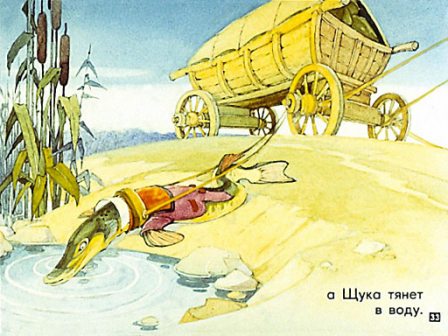 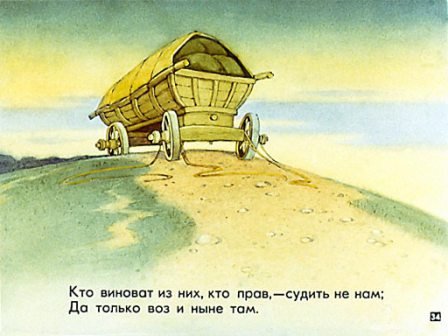 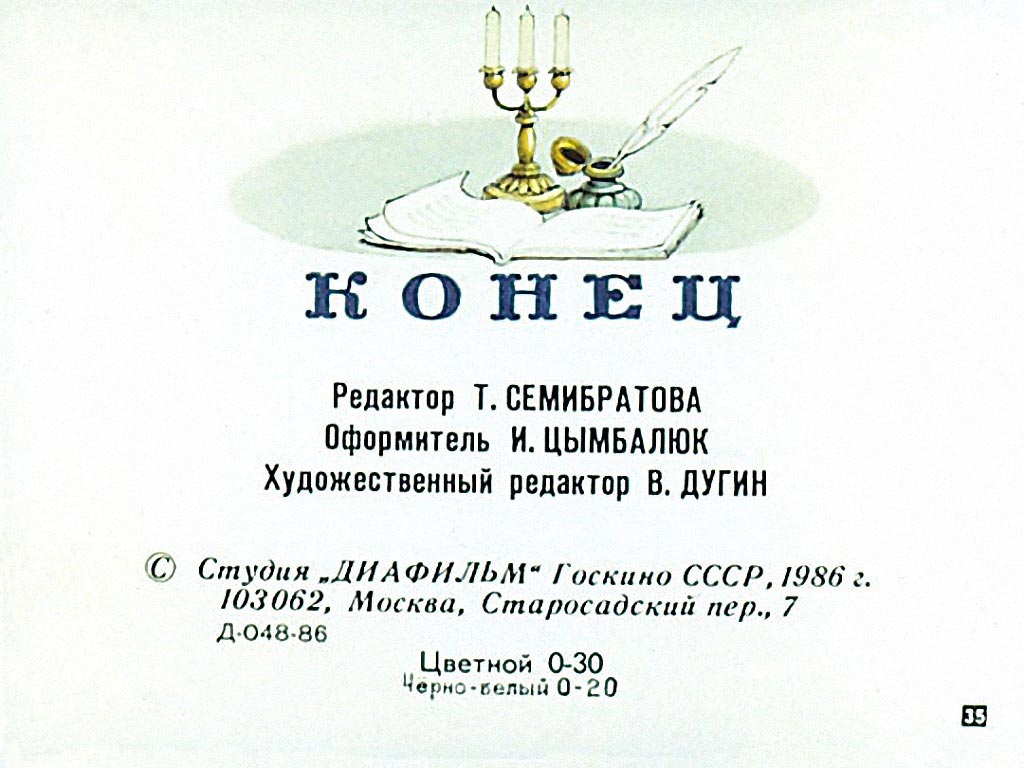